郡山りょう
各SNSは
公式サイト
からアクセス
2025.2月号
マンスリーレポート
2024.12月号
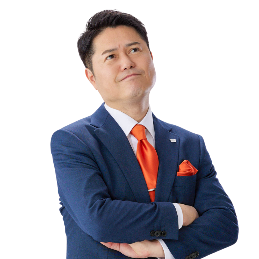 いつ起こるか分からない危機に、どう対応すればいいのか…
あらゆる危機から暮らしを守る！
物価高・自然災害・新型コロナ等の危機は会社や、そこで働く皆さんの暮らしに大きな影響を及ぼします。そうした危機に備えるには政治の力が不可欠！
皆さんや会社に大きな影響を与える危機の例
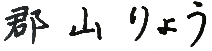 自然災害
経済危機
感染症等
・コロナショックやリーマン
　ショック等の経済危機
・新型コロナやインフルエンザなど
　感染症の流行
・能登半島地震等の災害
・異常な猛暑等の気候変動
・食料やエネルギー等の高騰
・台風豪雨による甚大な被害
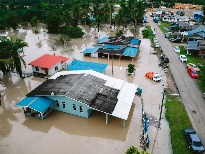 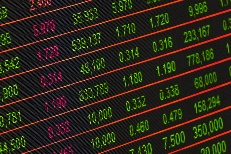 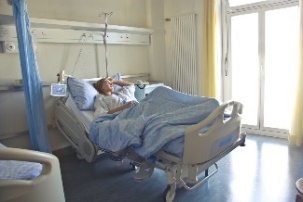 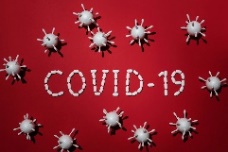 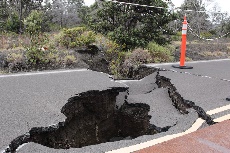 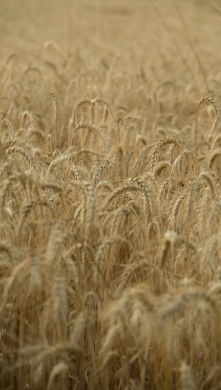 これらの危機に政治が何もしないと・・・
①会社の経営が苦しくなり、
　雇用に影響が生じる。
②実質賃金が下がり、家計
　に大きな影響が生じる。
③企業再編（M&A）等で企業・労
　働組合の存続に影響が生じる。
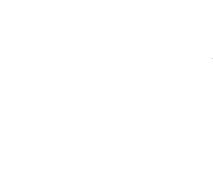 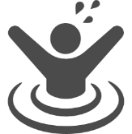 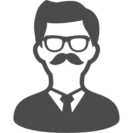 賃金よりも物価が
どんどん上がって
買い物できない！
自分たちの仕事はどうなるの？労働組合もどうなる？
利益が下がって、
リストラや非正規化も考えないと…
買収される
企業・工場
郡山りょうの政策
危機に備える政策の実現で、皆さんの暮らし・会社を守ります！
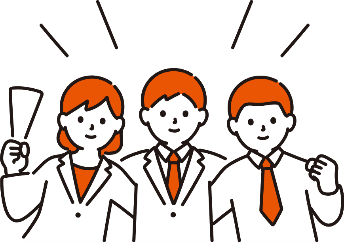 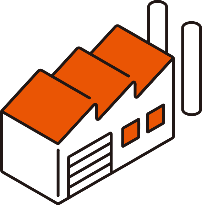 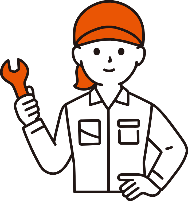 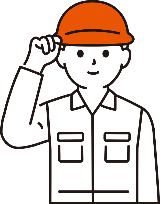 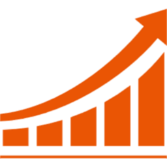 各種支援強化で様々な
危機から雇用を守る！
危機から企業の利益を
守り、賃上げを進める
企業再編（Ｍ＆Ａ等）
から労働組合を守る！
経済危機や災害から、企業が皆さんの雇用を守る際に活用される支援（雇用調整助成金等）を強化します!
企業再編等の際に、労働組合に情報提供・協議を行うことを政治の力で徹底化し、組合と皆さんを守ります！
各種ルール整備、取り締まりの強化等で、危機等のしわ寄せから企業の利益を守り、賃上げを進めます！
郡山りょう後援会
「現場の声」
に郡山りょうが答えます
No.10
国のお金の使い道って、どうやって決めてるんですか？
既読
毎年４月から１年間の使い道（予算）を、直前まで国会で議論して決めています。
国の予算は１年かけて作られています
４月　　　５月　　　６月　　　７月　　　８月　　　９月　　　10月　　　11月　　　12月
役所内で議論を始める
国が予算の方針を示す
地方や団体等が要望を出す
予算案決定の最終的な議論
予算案が決定
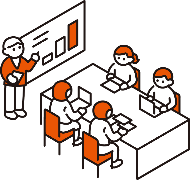 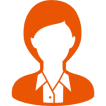 来年度予算
は〇〇を
重視します
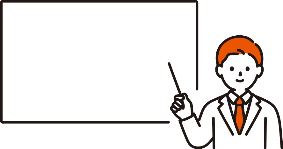 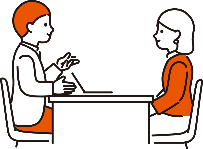 来年度予算の方向性は…
担当分野の予算獲得に向けて財務大臣にお願いしよう！
〇〇県の発展には△△が必要です
Ａ大臣
１月　　　　　　　　　２月　　　　　　　　　３月　　　　　　　　　４月（新年度）
総理大臣が予算を説明
国会で予算を徹底的に議論！
２月は衆議院・３月は参議院
予算が
成立！
新しい予算での
政策がスタート！
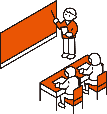 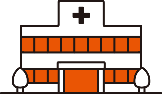 与党
野党
この予算で、〇〇な社会を実現します！
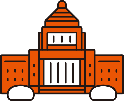 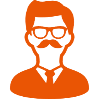 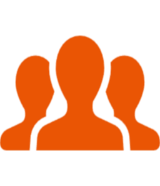 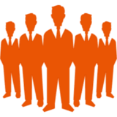 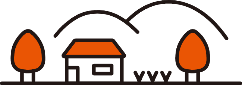 ＶＳ
総理大臣
使い道は、どうなってるの？
巨額の予算だからこそ、皆さんの「現場の声」を反映していくことが重要！納めた税金がちゃんと使われるようにしなければっ！
こうして１年かけて作られた予算は、私たちの健康や生活、子供たちの教育、地方の振興など、皆さんの暮らしに身近なところで役立っています。

一方で、予算が働く人のために使われているのか、ムダづかいは無いかなど、しっかりとチェックすることも重要です！
（例）令和７年度本予算案
国の
借金
国民の健康や生活を守る
総 額
約115兆円
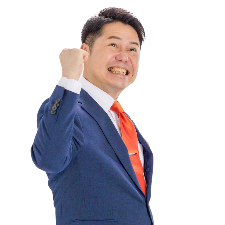 地方
に配分
国の領土と安全を守る
道路や住宅
等を整備
その他
教育や
科学技術
各SNSは公式
サイトから→
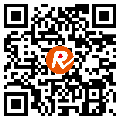